Remora
Battery-Powered, IP67 Easy-Install GPS Tracking Device
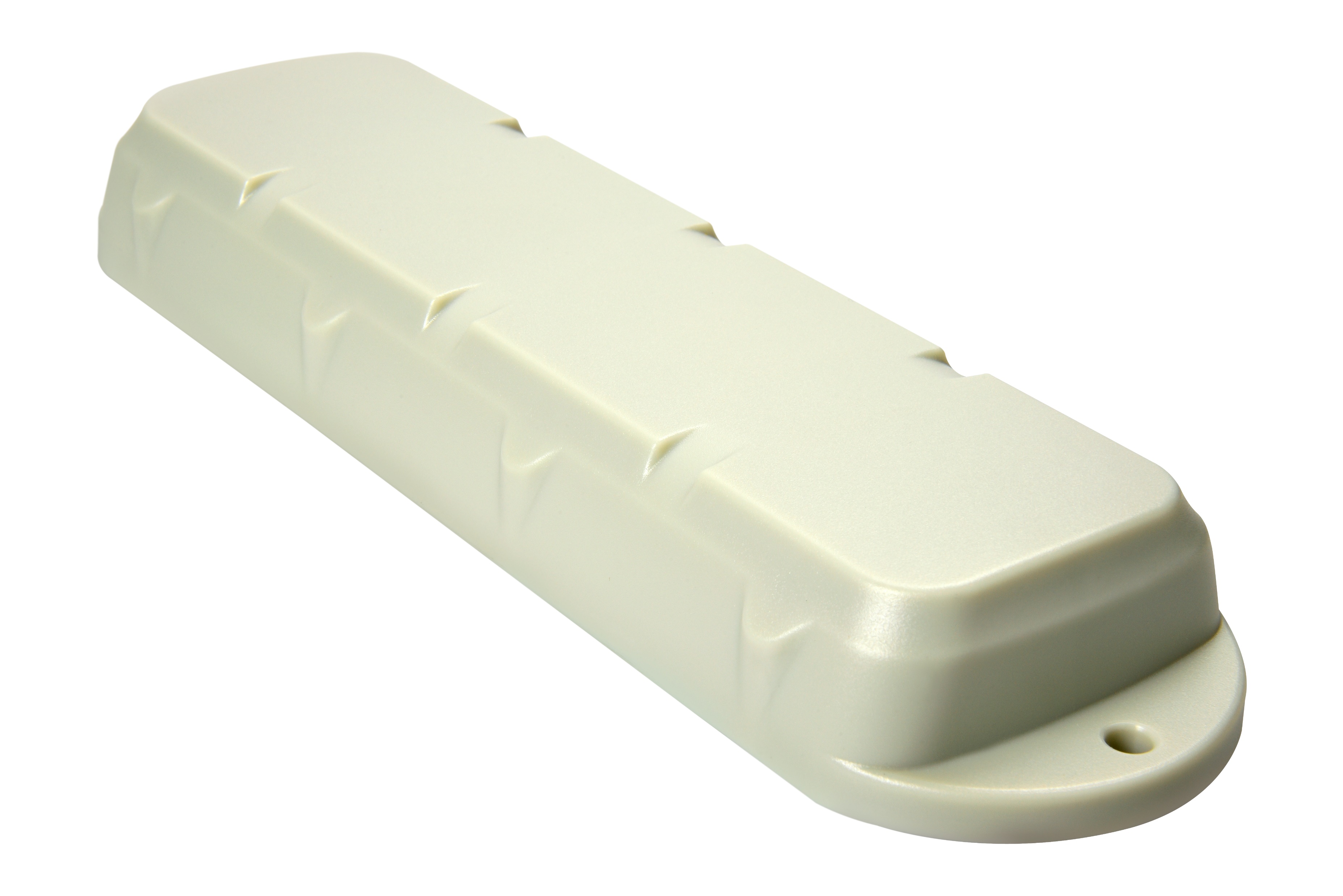 The Remora is a low-profile, rugged 2G or 3G GPS device designed for tracking non-powered assets where super-long battery life is required without sacrificing the frequency of updates and accuracy performance. 

FEATURES
Up to 5 years once daily location
Up to 2 years detailed tracking
No install required, simply “place ‘n trace”
IP67 water and dust proof
Rugged, robust and low-profile
Switch from "locate" to "track" over-the-air
Magnetic tamper detection (optional)
Unauthorised movement alert
Integrated accelerometer
Limited speed alerts
High-G Event Detection
APPLICATIONS
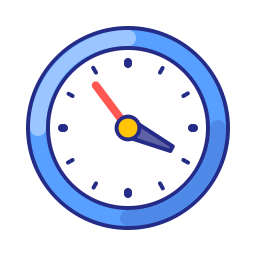 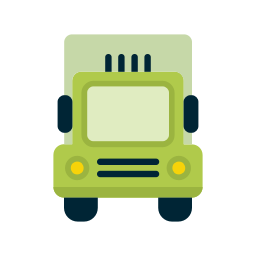 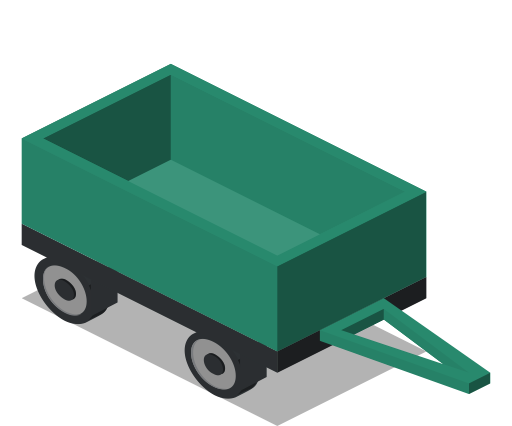 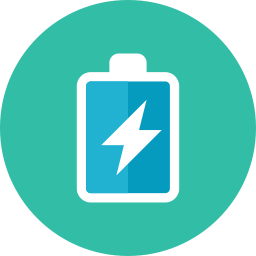 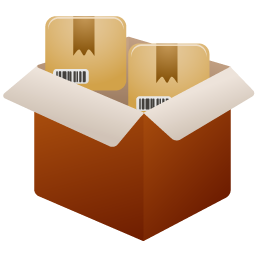 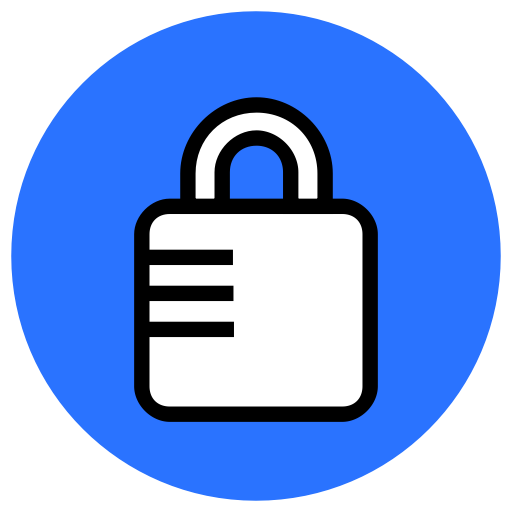 Non-powered asset tracking
Shipping containers and freight
Vehicle and fleet tracking
Run hour monitoring
Trailers and mobile assets
Anchoring and security of assets
digitalmatter.com
Rev 2.2 – 13 November, 2018